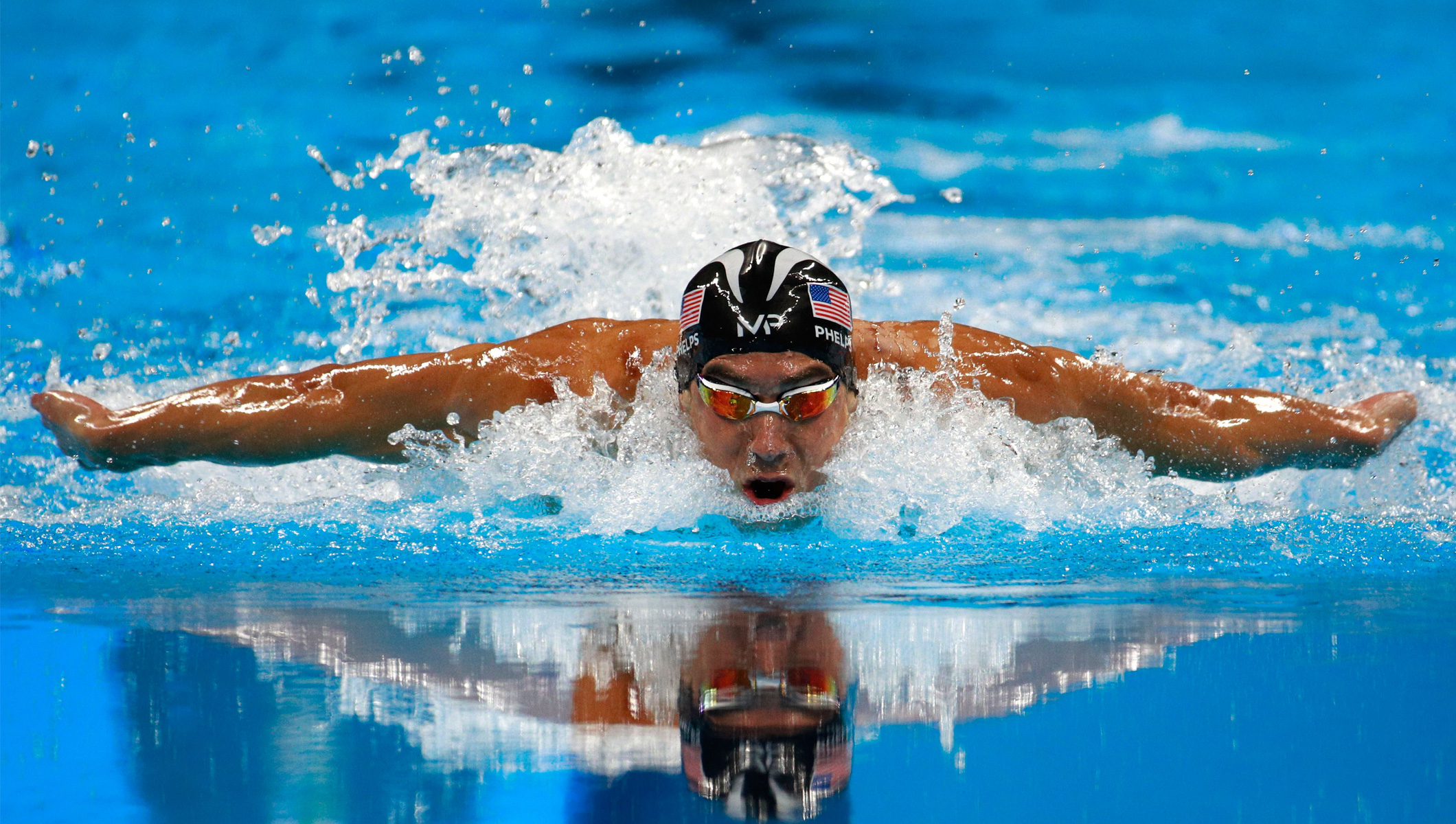 Základy výživy ve sportu
Tomáš Hlinský
MU – Katedra podpory zdraví
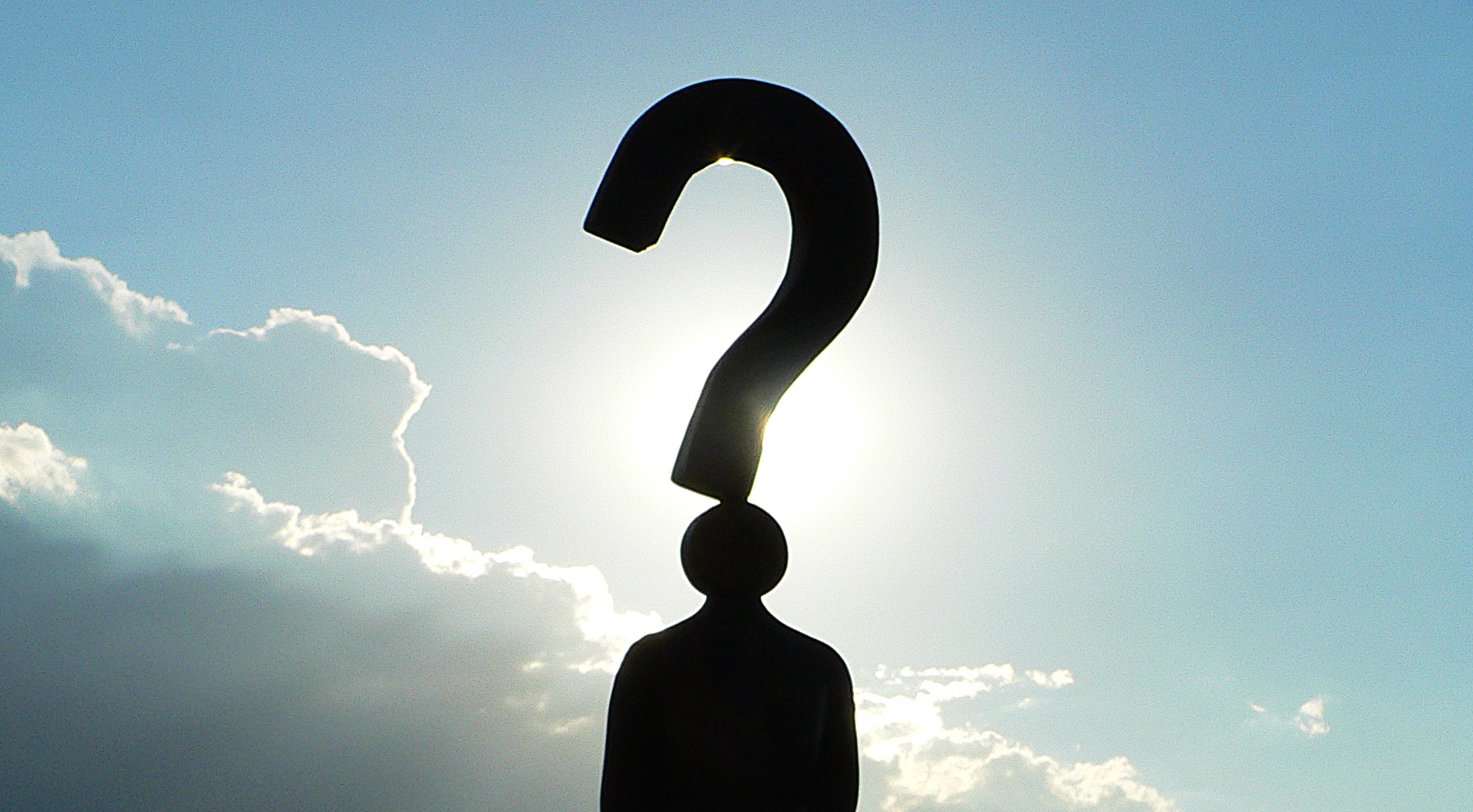 Výživa, k čemu slouží a co ovlivňuje
Homeostáza – Soubor fyziologických mechanismů zajišťujících stálost vnitřních podmínek.
pH
Objem tekutin
Iontová rovnováha
Glykémie
Cholesterolémie
Aminoacidémie
a další

Výživa složí k zisku dostatečného množství energie, stavebních látek, vitaminů a minerálních látek pro udržení života.
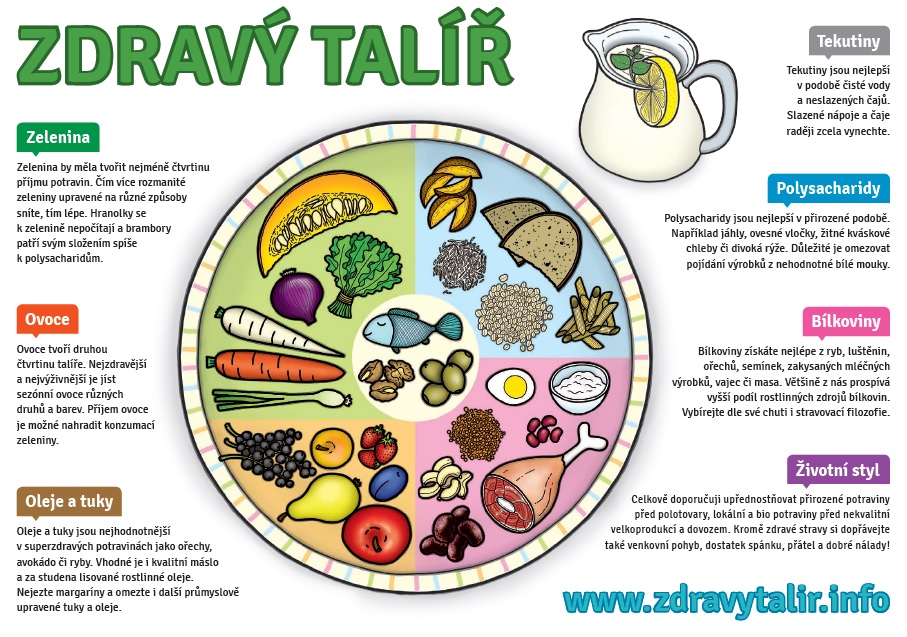 Racionalita stravování
Pestrost
Pravidelnost
Přiměřenost
Prospěšnost
Příjem energie
A
B
Energetická bilance
Energie - kcal/kJ



Energetický příjem = Energetický výdej
Pozitivní energetická bilance
Nárůst hmotnosti
Negativní energetická bilance
Pokles hmotnosti
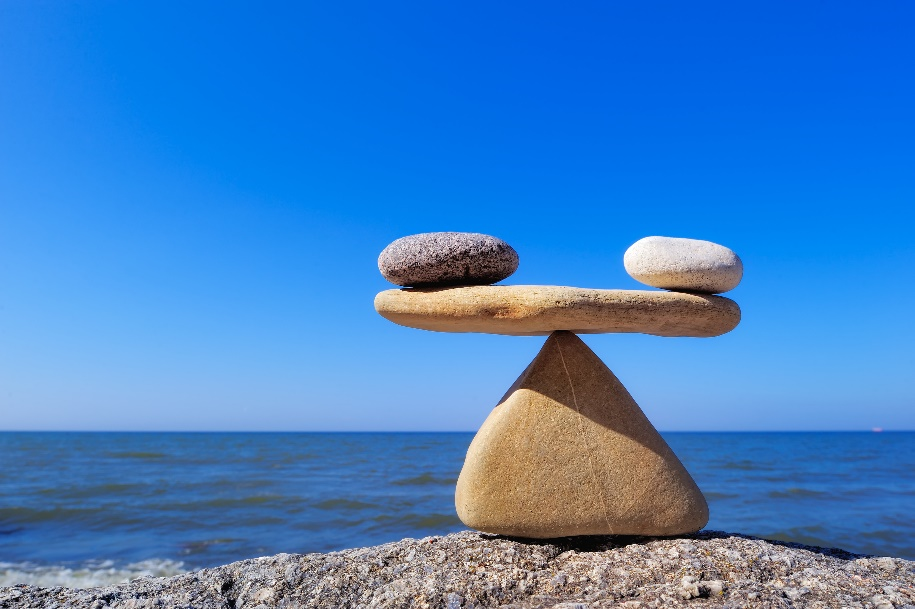 Energetický příjem
Výživa
Makronutrienty
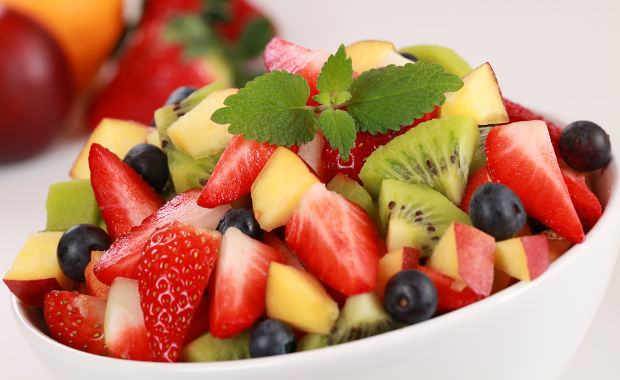 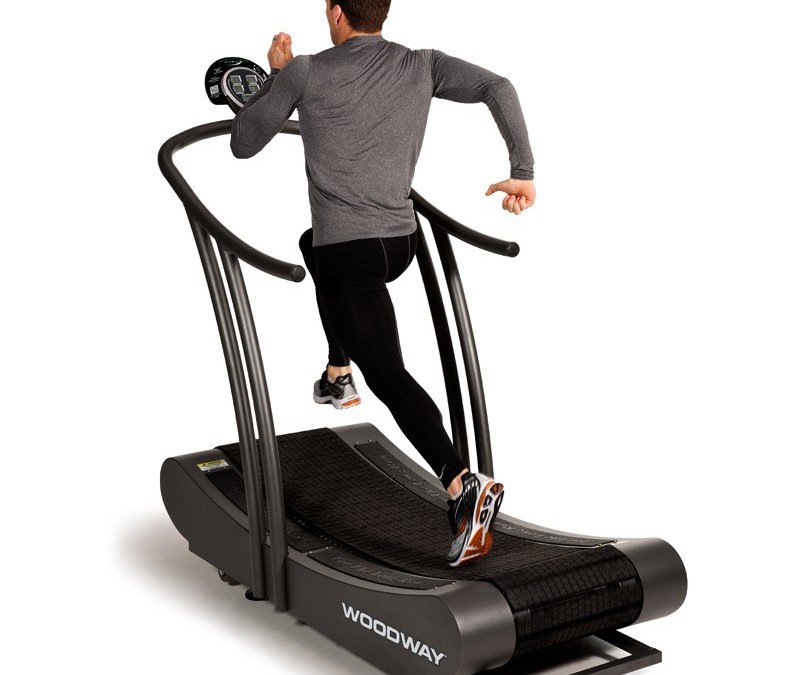 Energetický výdej
3 základní komponenty:
Bazální metabolismus – BM
Fyzická aktivita
Termický vliv stravy – Dietou indukovaná termogeneze – 10 % E z BM
Kalorimetrie
Přímá
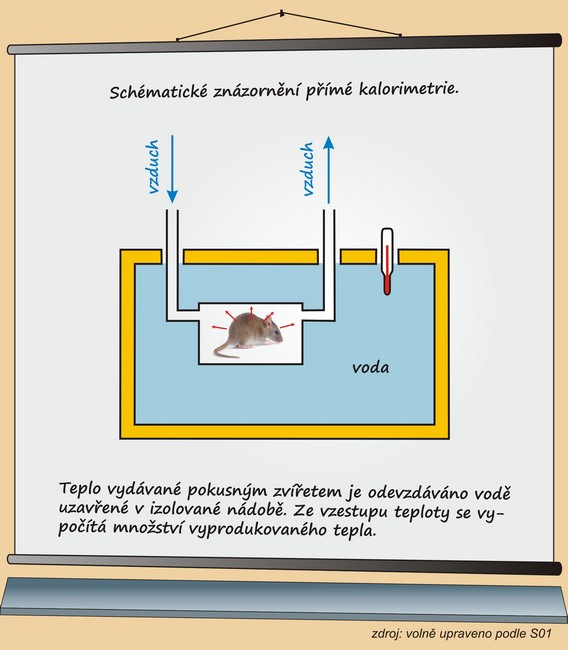 Zdroj: http://www.galenus.cz/img/vyziva/bioenergetika/kaloricka%20hodnota%20potravin%2003-0096.jpg
Kalorimetrie
Nepřímá
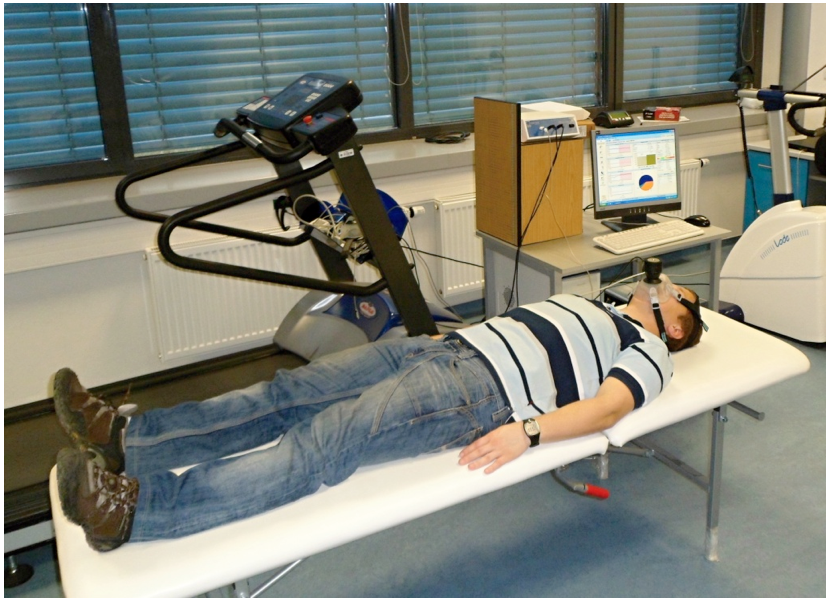 kalorimetrie
Prediktivní rovnice
Harris-Benedictova rovnice – výpočet BM v kcal:


H – hmotnost (kg)
V – výška (cm)
R – věk
Pohybová aktivita na základě výpočtu přes koeficient:
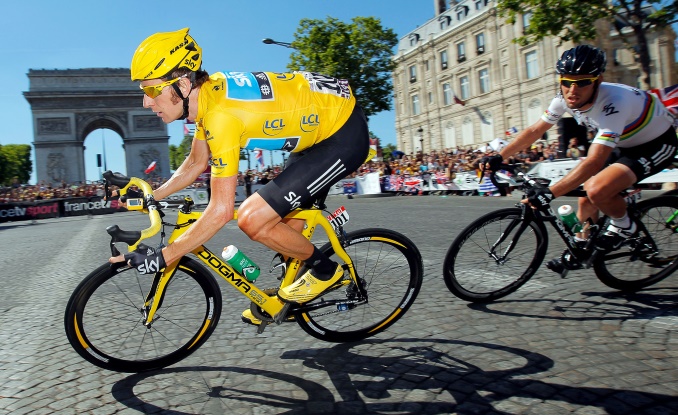 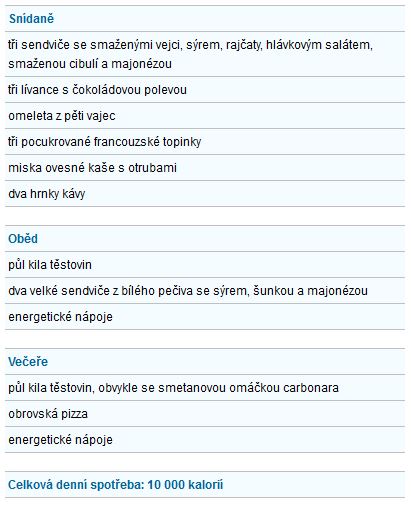 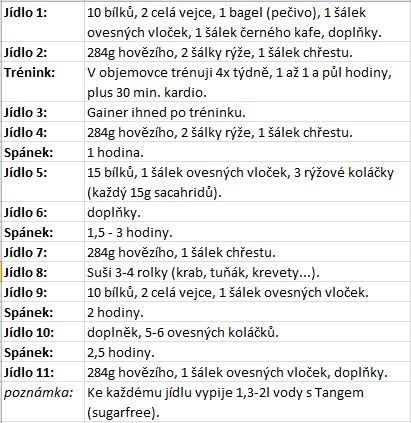 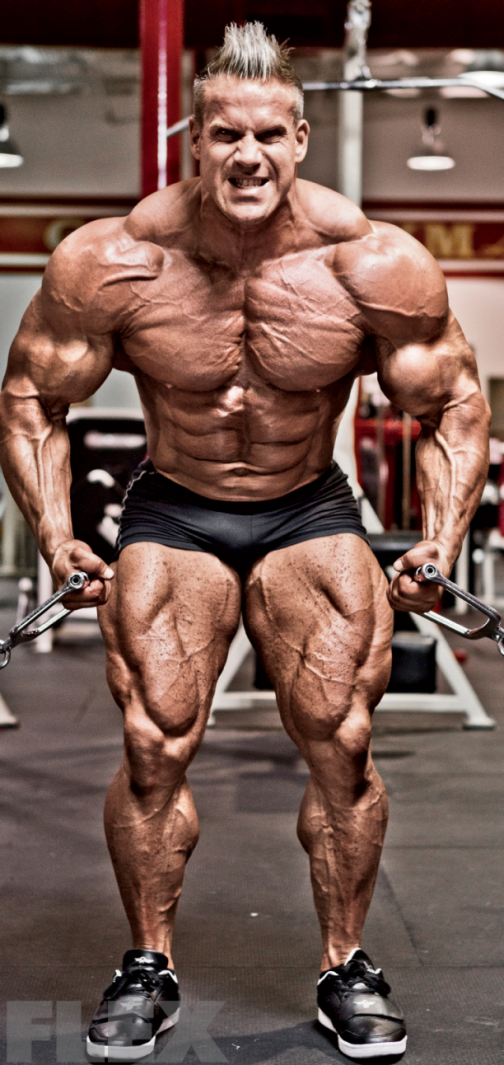 Energetická bilance
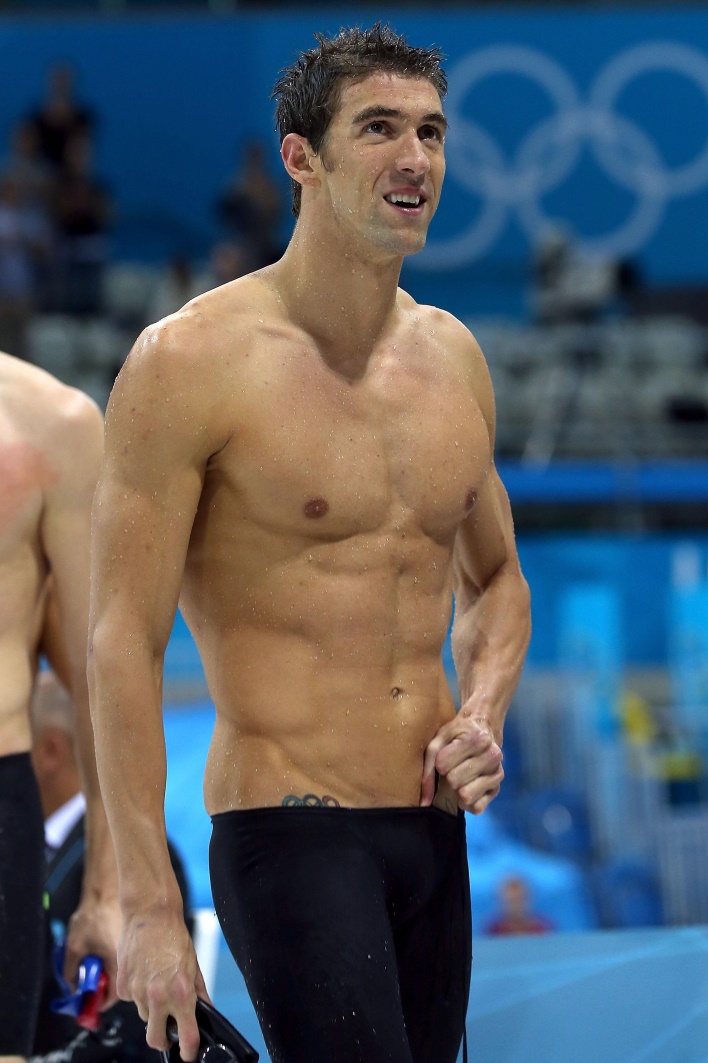 BM = 1887,9 kcal
Velmi nízká úroveň pohybové aktivity – 1,3
		2454,3 kcal
Vysoká úroveň pohybové aktivity – 2
		3775,8kcal
Celková denní spotřeba: 10 000 kcal
Celková denní spotřeba: 10 000 kcal
Makronutrienty
Zdroj E.
Materiál pro obnovu buněk.
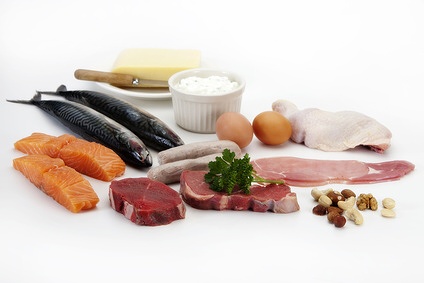 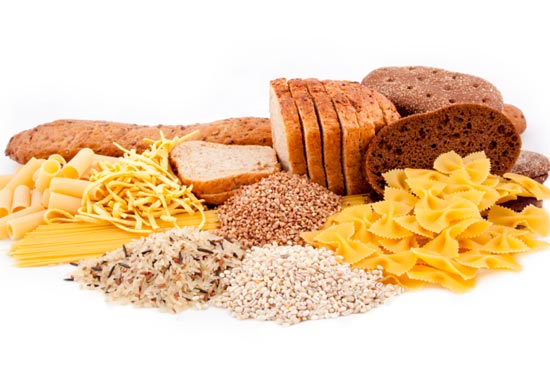 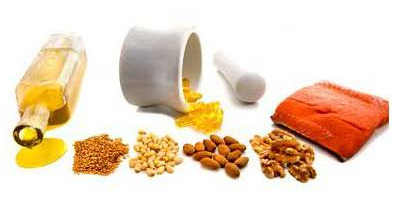